heart-1: (Safety and Pharmacodynamic Effects of VERVE-101)An Inve Investigational DNA Base Editing Medicine Designed to Durably Inactivate the PCSK9 Gene and Lower LDL Cholesterol – Interim Results of the Phase 1b heart-1 Trial
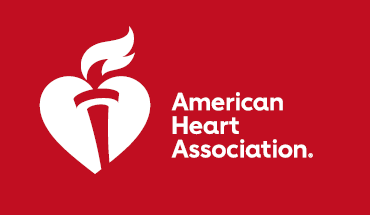 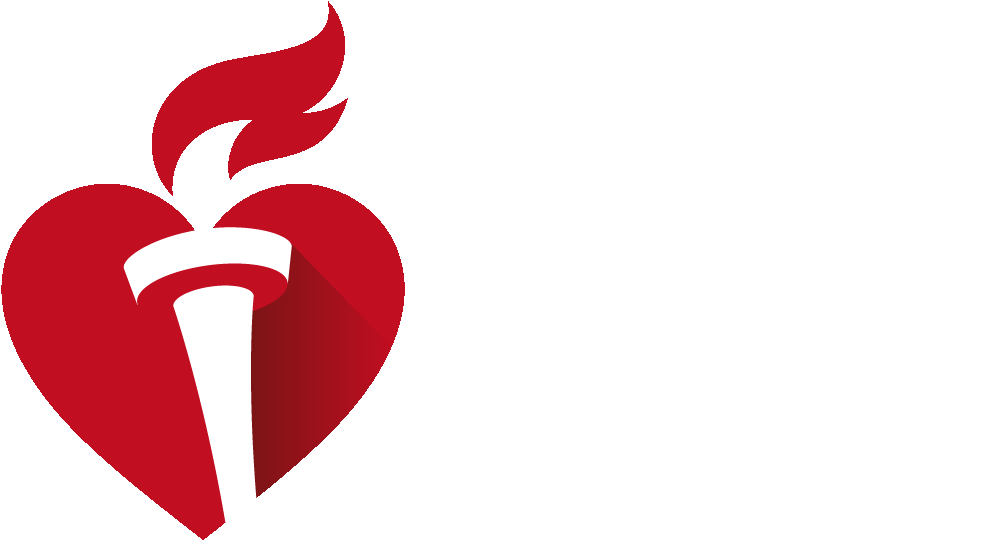 #AHA2
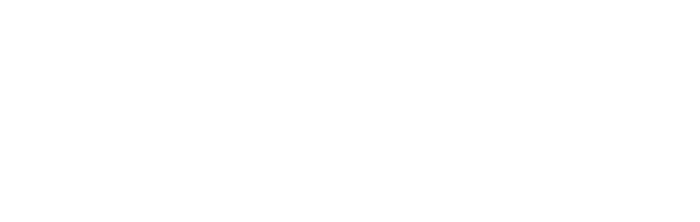 Presented by: Andrew Bellinger, Verve Therapeutics,  USA . Scientific Sessions 2023.  © 2023, American Heart Association. 
All rights reserved. Results reflect the data available at the time of presentation.
#AHA23